CS 4530: Fundamentals of Software EngineeringModule 1.2: Capturing User Requirements
Jon Bell, Adeel Bhutta and Mitch Wand
Khoury College of Computer Sciences
© 2024 Released under the CC BY-SA license
1
Learning Goals for this Lesson
At the end of this lesson, you should be able to
Explain the overall purposes of requirements analysis
Enumerate and explain 3 major dimensions of risk in Requirements Analysis
Explain the difference between functional and non-functional requirements, and give examples of each  
Explain the notion of a user story, with examples.  (including conditions of satisfaction)
2
[Speaker Notes: <read slide>]
Overall question:How to make sure we are building the right thing
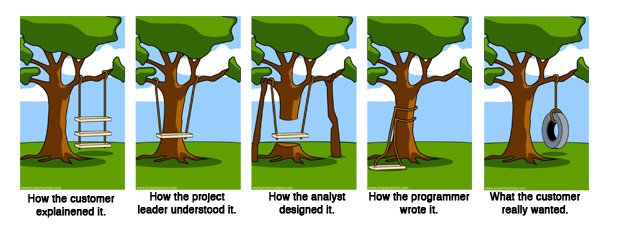 Requirements Analysis
Planning & Design
Implementation
3
[Speaker Notes: The overall question for Requirements Gathering is making sure that we are building the right thing.

This meme does a great job capturing the many ways in which we can get off course, and end up building the wrong thing.

Ask students to raise hands if they have seen this meme before; it floats around in a variety of forms and surely someone has, this will be useful to point out on the next slide

Notice that we might as well call the panels:
(click to show the build) ”Requirements”, “Design”, “Implementation” – This week we are going to discuss this theme of “are we building the right thing” in each of these phases. In today’s lesson, we start at square one: how the customer explained it]
Why is requirements analysis hard?
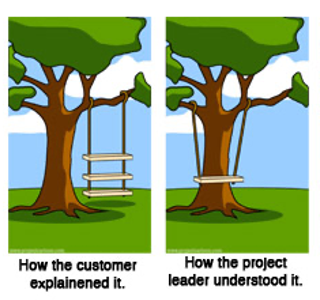 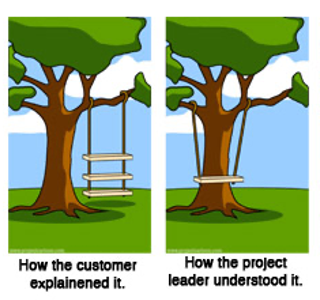 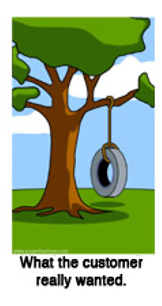 4
[Speaker Notes: Consider right now an example developing of a virtual meeting platform. With the start of the COVID-19 pandemic, and shift to virtual meetings, there has been an enormous demand for software to help substitute for physical events. But, even today, two years into this, many platforms still don’t provide the experience that users want: how do you replace some physical interactions with a software product? These kind of challenges come up all of the time in software projects.

Sometimes, clients want to bring software in to solve some problem that is currently not being addressed, but don’t know exactly how to solve it. In other times, new software is brought in as a technology to improve an existing process. There is a way that things are done, and your software is going to help that get done better. In those situations, the client may simply not know what will work best for them. 

Software engineering aims to provide answers, or at least a framework for answers to these questions

Examples of problems of understanding corresponding to the bullets:
What they want? -> Simply don’t know what is possible, won’t know it until they see it, often know what the problem is that they want the software to solve, but not the solution. Coming up with the solution is a design problem. Good to have a buddy who is a user experience designer.
What we don’t know? -> Most software is not “general purpose”, but exists within some domain.
Who are our users? -> Maybe most common in startups, where you have a client (moneybags investors) who are guessing who your users will be and what they want

Scope - What are we building? -> How to agree with client on a statement of work that is feasible given constraints, how to make sure that we stay on track?
Scope – quality attributes -> How to specify things like performance, usability, maintainability, security, etc

Volatility -> Long projects are subject to changes in world around them]
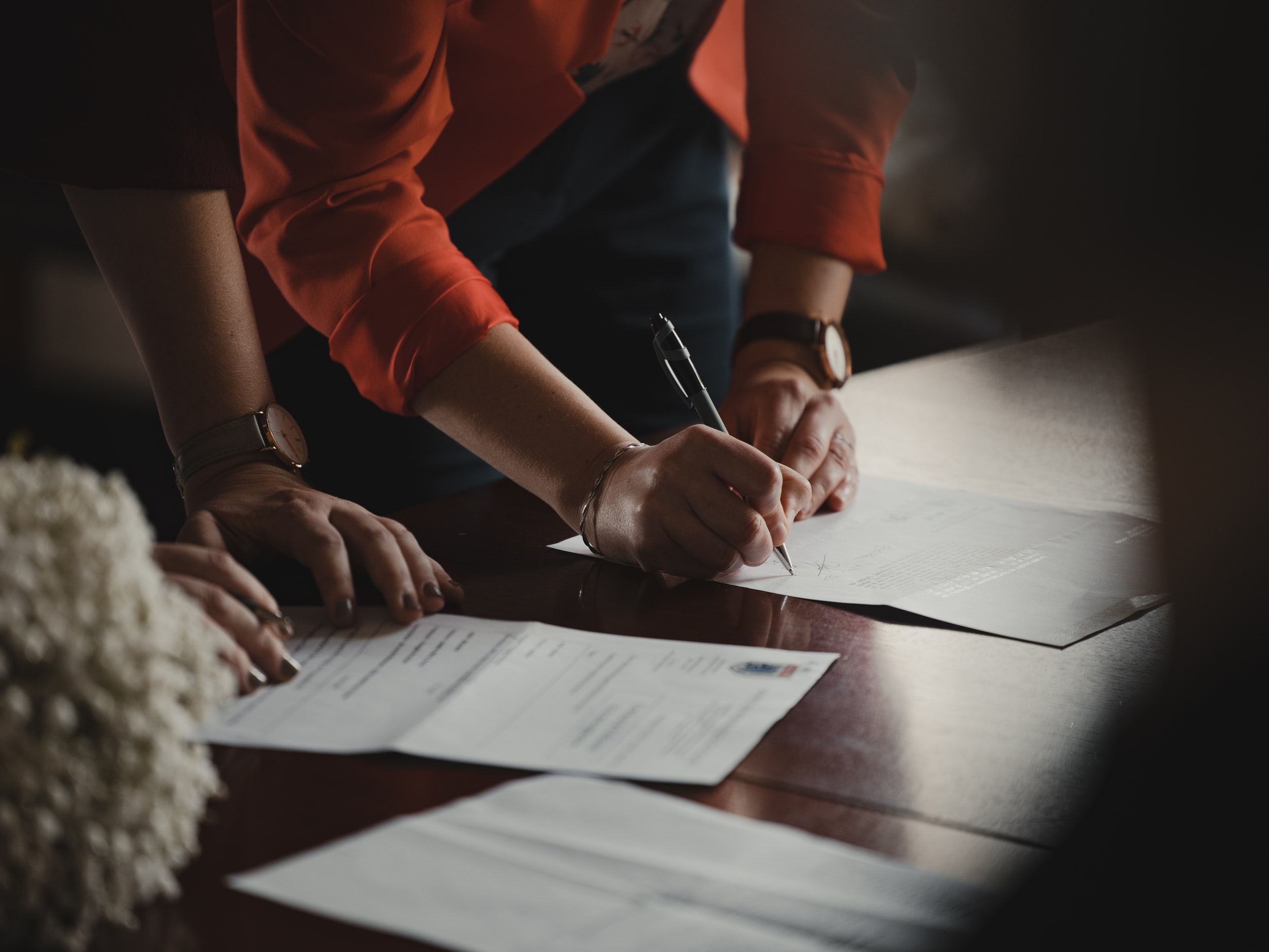 Soliciting Requirements
Option 1: Users tell developers what they want
Client determines the problem and the solution
Requirements might be formally provided in the form of a contract or statement of work
Client might provide all requirements, or just some subset (e.g. “must be HIPAA compliant”)
5
[Speaker Notes: Step one to getting a better understanding of our requirements is to decide how to solicit them from our customers. We have two options, this is the first.

What is good about asking clients what they want, what is bad?

Good:
If client is clear about what they want, you are clear in understanding it, then client can’t complain when they are unhappy with what meets their spec.
Bad:
Client can still be unhappy with you

Likely to have some ambiguities in the requirements provided, consider domain-specific knowledge. Assumptions or domain knowledge: existing behavior that is unchanged by the proposed system. 
○  Conditions under which the system is guaranteed to operate correctly. 
○  How the environment will behave in response to the system’s outputs.]
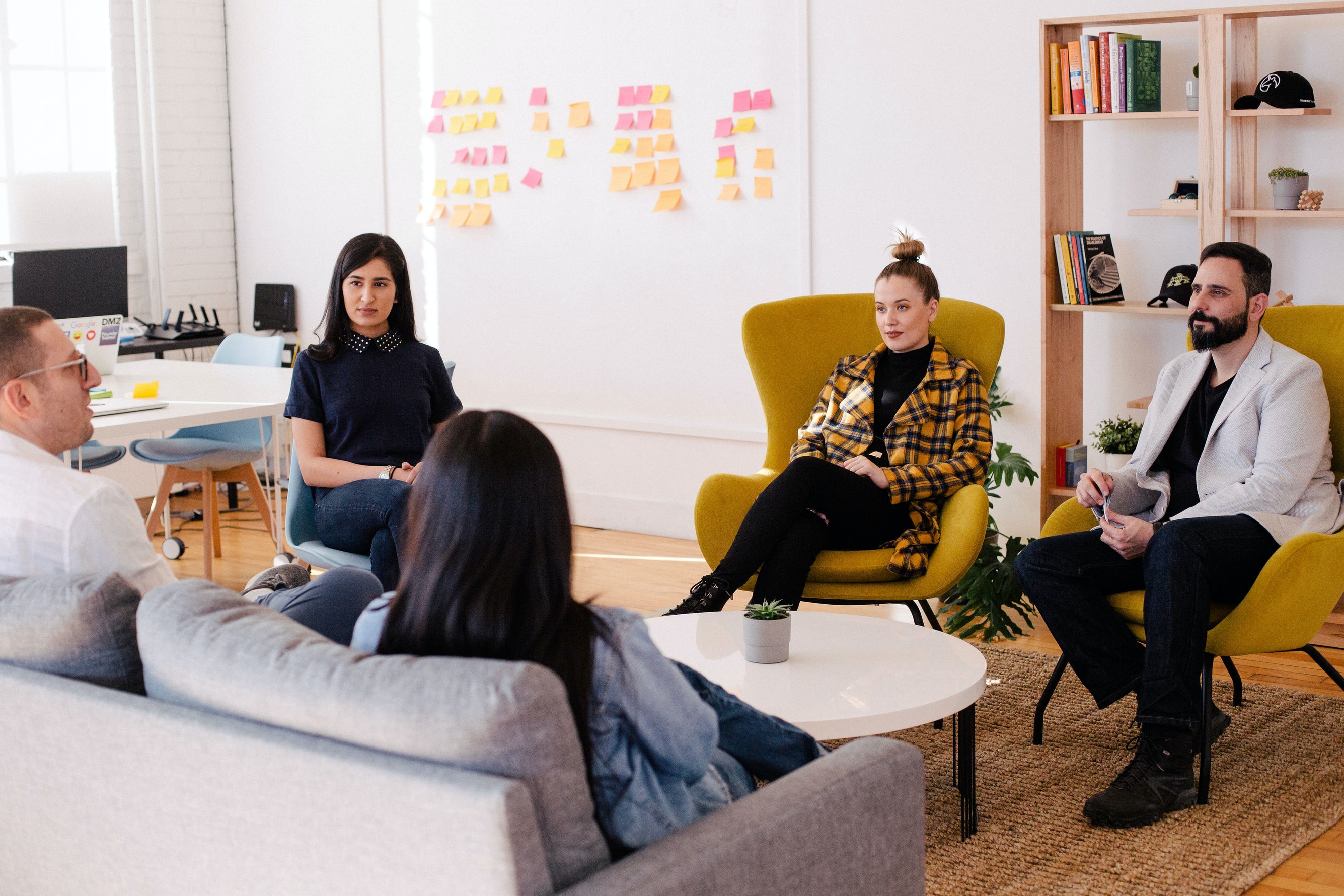 Option 2: The developers try to figure out what the user really wants or needs.
Interview users, ask questions about their problems, propose potential solutions, examine those solutions
Embed your client in your design team, or better yet, become an anthropologist in your client’s environment 
Build requirements documents that demonstrate your understanding of the requirements, iterate
Empowers your team with credibility and authority
Soliciting Requirements
6
[Speaker Notes: Needfinding broadly describes a form of design research where we use qualitative methods to understand what product is needed. Product design research is quite literally the topic of another class, so we won’t go too far into depth here, other than to be sure that you are aware of its existence and its benefits

Kinds of qualitative data that you can gather:
behaviors, attitudes, aptitudes of potential and existing users 
technical, business, and environmental contexts - domain 
vocabulary and social aspects of domainhow existing products are used

In addition to helping drive requirements, this can also empower your team with more credibility + authority when working with client, helping inform decisions while making a better product

Note – market research (who are our users, and what factors would influence their adoption of our product?) is yet another topic for yet another course, and probably shouldn’t be mentioned at all]
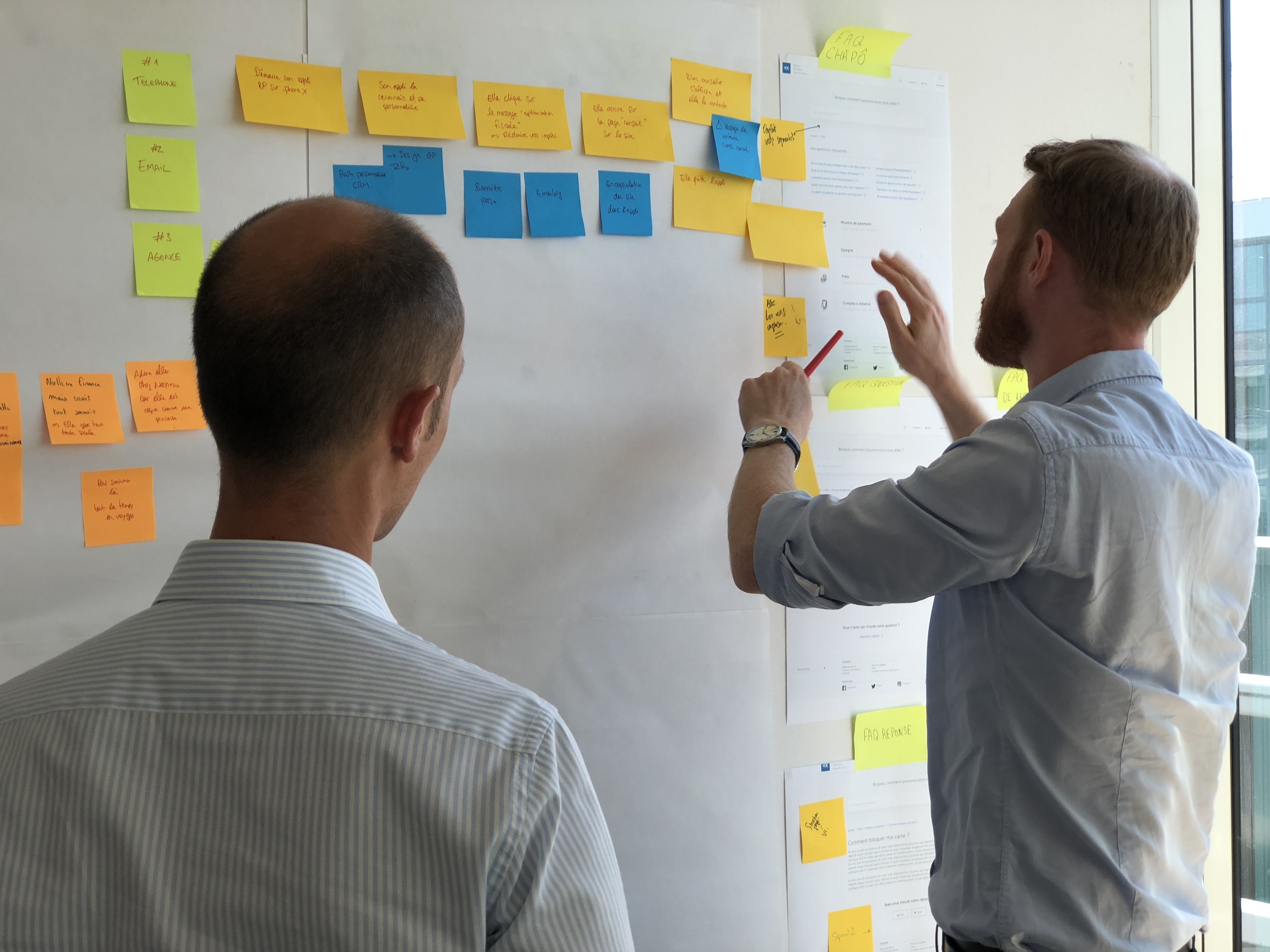 Always need to document the requirements
Documentation helps our whole team make sure they are building the right thing
Documentation can help specify implicit requirements
Documentation can also serve as an artifact to iterate on with a client
7
[Speaker Notes: Whatever combination of methods we choose to solict our requirements, we probably need to document them somehow. Having documented requirements can certainly help make sure that the whole team is on board with what is being made, and to try to minimize having things “lost in translation” – you have something to look back on and say “did I make the thing I said I would make”

It’s very important for our requirements documentation to include non-functional requirements, too, which might otherwise be implicit (unspoken)

This documentation can also serve as a point of reference for us to iterate with a customer, refining the requirements, and ensuring that all stakeholders agree on their completeness/correctness.

There are a lot of options for how to do this…]
Documentation should also capture non-functional requirements
Qualities that reflect the execution of the system
Accessibility
Availability
Capacity
Efficiency
Performance
Privacy
Response Time
Security
Supportability
Usability
Example: “A 4-core server with 16 GB RAM should be able to service at least 200 simultaneous clients with less than 300ms latency”
8
[Speaker Notes: Non-functional requirements capture the quality goals of a system. 

Here is a partial list of some quality goals, or non-functional requirements that you might need to consider on a project. Note that this is only a partial list, but we included some examples to demonstrate how precise you can be.

For example, one high-level goal is to say “I want performance”. But what does performance mean? You probably mean to say that you expect that the system has some particular capacity (in terms of simultaneous users), who can simultaneously have their requests satisfied within some response time. That’s still not the whole picture though, because you didn’t specify the efficiency of your system: what hardware resources does it use to achieve that performance?]
Documentation should also capture non-functional requirements (2)
Qualities that reflect the evolution of the system
Testability
Maintainability
Extensibility
Scalability
Example: “A 3rd party component built conforming to the API defined in the Canvas LMS specification can create, modify, and delete assignments on behalf of an authenticated user”
9
[Speaker Notes: Non-functional requirements might also impact the static existence of the system, or its evolution.


For example, if a customer intends for your software to be particularly long-lasting, and to be able to be extended – this needs to be said. Similarly, if there are specific testing requirements that your customer needs to comply with, there may be testability requirements, that define the effort needed to test the behaviors of that system.]
Formal Specifications is one way to document the requirements
Define all expected behaviors under all expected conditions
Works best when domain is well-understood
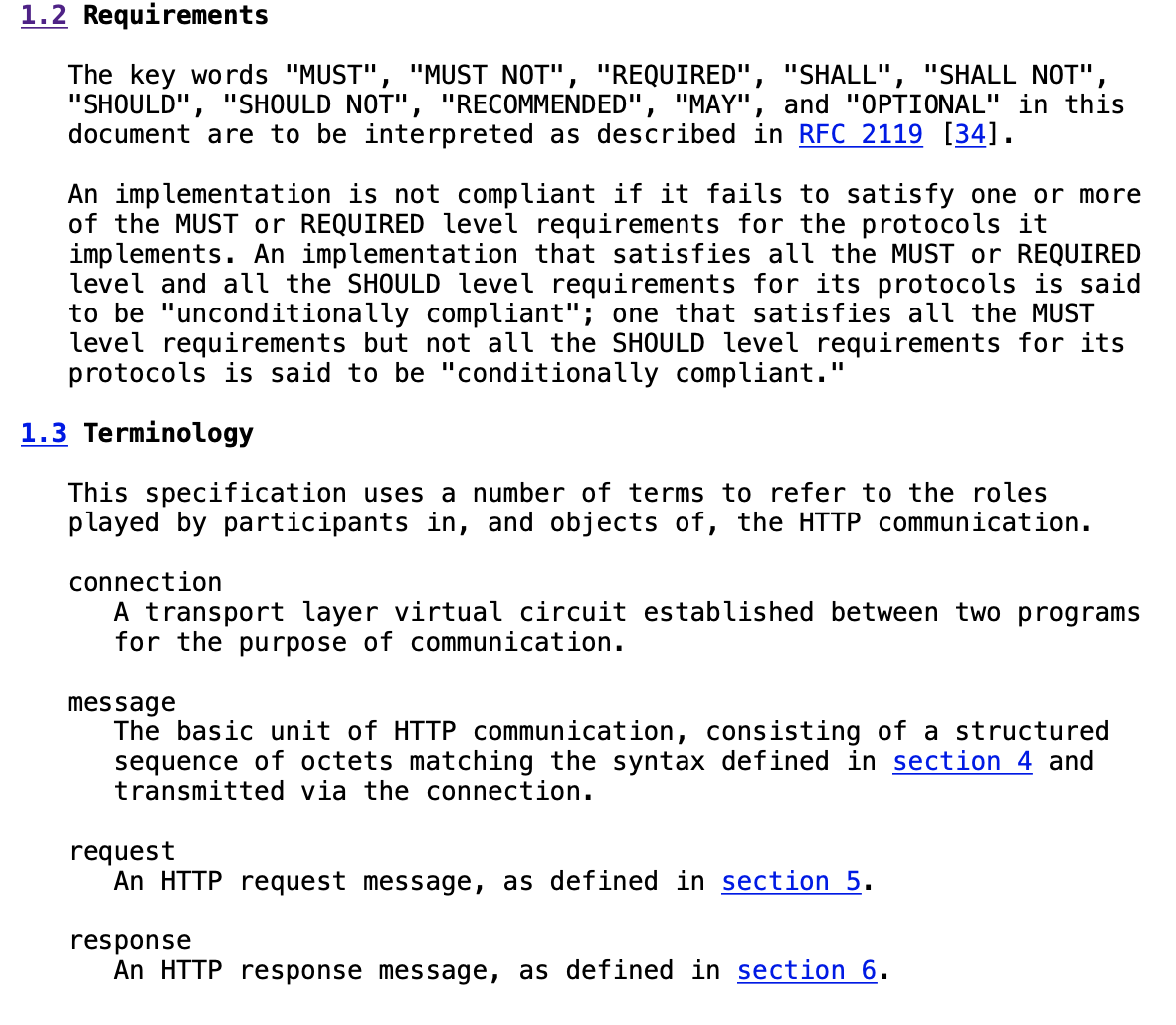 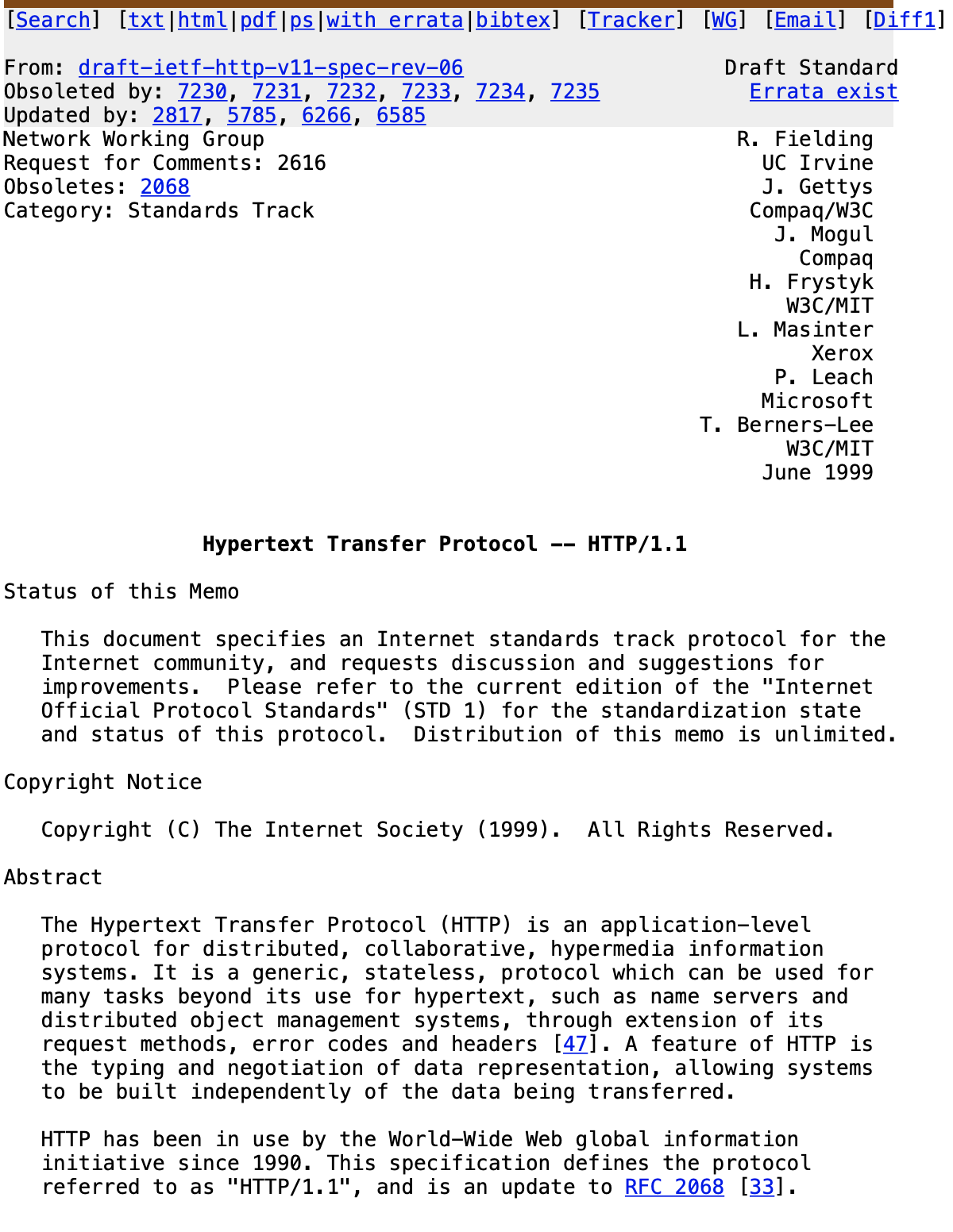 10
[Speaker Notes: One way to specify requirements is with a formal specification. That is, you specify all possible inputs and all expected outputs and side effects.

Here is an example of the specification for HTTP. You can tell that it is “formal” because it includes a definitions section that goes so far as to clarify the usage of the term “MUST” or “SHOULD”, plus domain-specific terms like “connection” and “message”. The specification aims to have no ambiguities, whatsoever.

Ask class: When would such a specification be desirable?
Examples:
Well, obviously for HTTP (on the slide), and similarly for other protocols that require interoperability: want to make sure that a different team can implement a browser from a server from a caching proxy or content filter
Safety-critical systems (someone’s life is at risk; want to have formal review of formal specs)]
User Stories document requirements from a user’s point of view
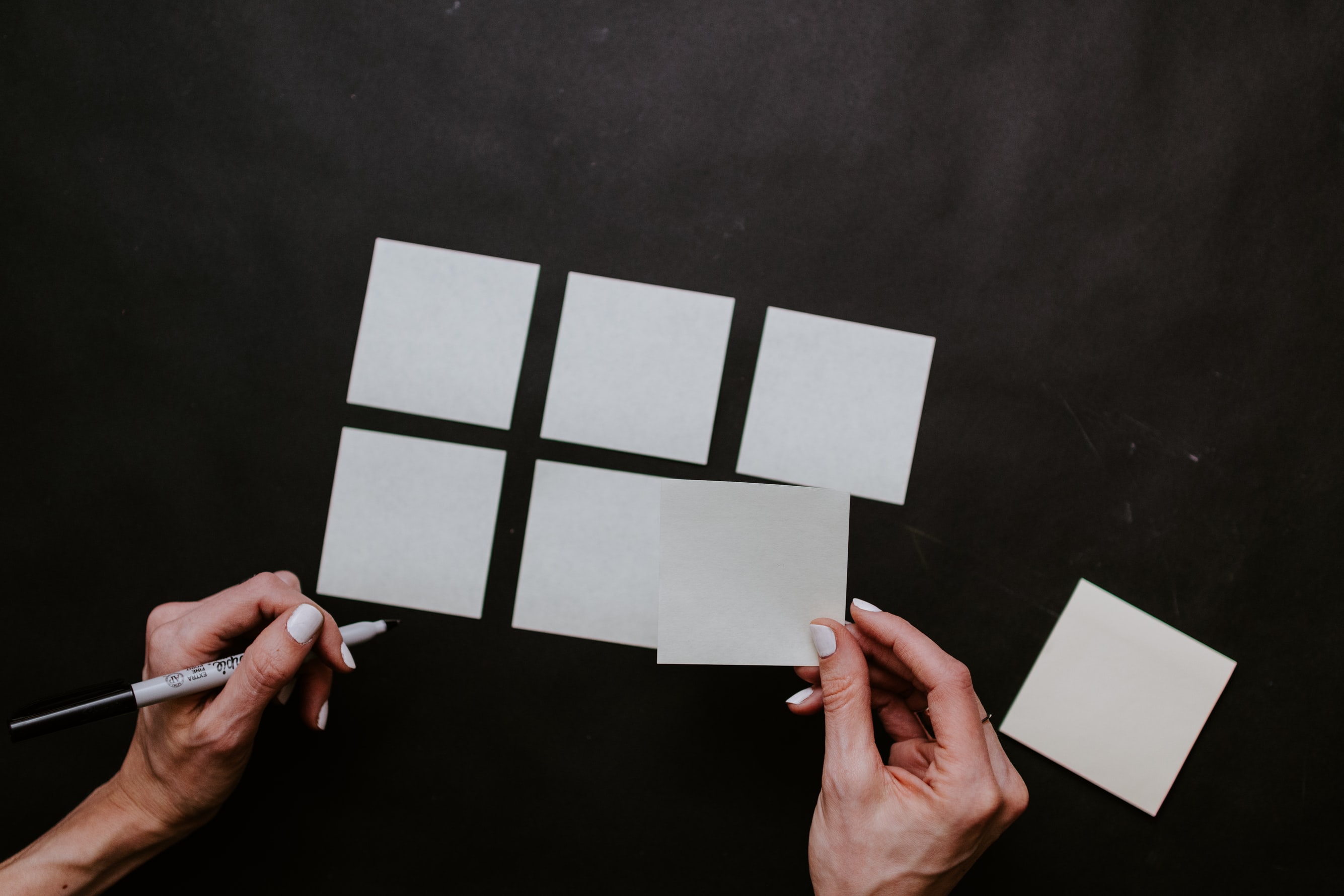 Specifying what should happen, for whom, and why
As a <role> I can <capability>, so that <receive benefit>
Conditions of Satisfaction:
Given <interaction with software, state of environment>, I expect <behavior and side effects>
11
[Speaker Notes: User stories are another approach for documenting requirements, which are structured to put the user first. A user story is a short simple description of ONE feature that can fit on a 3x5” card, written in the user’s language.

Why do we focus on the value? Because ultimately our goal with building software is presumably to deliver value – do something that helps some user accomplish some goal. That “something of value” is really what the requirement is. The customer probably doesn’t care to define every possible output for their system for every possible input – instead they just want to tell you what they want to have happen, in language that is as close to their own as possible.

Not called “customer” stories, they are “user stories”. You might develop software for a self-driving car, and your customer is Tesla. But your users is Tesla’s customer. User stories force both you and your customer to focus on your user, who is presumably the one who wants to extract value from your software

“Role” lets us distinguish between the different ways that our software might be used: Canvas is used by both instructors and students. However, there are even more roles, which have different capabilities: TAs can also view grades, but they can’t add new Tas. “Course observers” can see course content, but not grades, and are not enrolled in the class. There are quite a few different roles in Canvas, and maybe you can see how it would help to organize features in that way.

User stories describe the capabilities that your software should provide. They do NOT directly describe the full behaviors of those capabilities. Under what circumstances should this capability be provided? What should happen if it can’t be provided? How do we expect users to actually interact with our system, and what results should we see?

Conditions of satisfaction are a vital part of user stories; they typically are longer than can fit on an index card – hence if you are not using some project management tracking software, but are writing stories on cards, you’ll typically put the conditions of satisfaction somewhere else, like in your project management tool

Conditions of satisfaction are, effectively, test cases – or templates for test cases. These kinds of tests are sometimes called “acceptance tests” because they constitute the end-user accepting that your software does what they want. Cool! 

What makes a good user story?]
Writing User Stories: INVEST
Independent
Negotiable
Valuable (has value to client)
Estimatable
Small
Testable
As a <role> I can <capability>, so that <receive benefit>
12
[Speaker Notes: Popular mnemonic for describing what makes a good user story

Independent – Stories should not be coupled between each other, except where obviously necessary. Want to make it so that a user can examine a story on its own
Negotiable – Best stories are result of a negotiation between a client and a developer – how do we come to some mutual agreement about what we are going to build, and why? Goal is to develop what the customer needs

Valuable – Each story should have some benefit that the client can recognize. Value might include value to your business, not just value to the user.

Estimatable – As we will see in a bit, being able to estimate how long it will take to implement a user story is key to determining a reasonable scope for your project

Small – A rule of thumb is to average 3-4 days of work per-story. Again, we’ll see this fit in with estimation.

Testable – There must be some way to judge completion: for the person implementing the software, and for the end-user. 

https://agileforall.com/new-to-agile-invest-in-good-user-stories/


… Let’s see an example and work through some of the tricky bits]
Example: a Transcript databaseUser Story
User story: tells what the user wants to do, and why.
Example:
As a College Administrator, I want a database to keep track of students, the courses they have taken, and the grades they received in those courses, so that I can advise them on their studies.
13
Satisfaction Conditions
Satisfaction Conditions list the capabilities the user expects, in the user’s terms.
Example:
My database should allow me to do the following:
Add a new student to the database
Add a new student with the same name as an existing student.
Retrieve the transcript for a student
Delete a student from the database
Add a new grade for an existing student
Find out the grade that a student got in a course that they took
14
User Stories may be Prioritized
Essential means the project is useless without it.
Desirable means the project is less usable without it, but is still usable.
Extension describes a User story or COS that is desirable, but may not be achievable within the scope of the project.

Minimum Viable Product (MVP)
A brief tutorial can be found on course website!
15
[Speaker Notes: User stories may be prioritized as Essential, Desirable or may just be for Extension.

All essential user stories often make Minimum Viable product]
Non-Functional Requirements:
What other properties might a customer want to know about the product?
How quickly can a transcript be retrieval? (Performance)
How many student transcripts can our system store? (Scalability)
How long did I spend on the phone with support to set up the software? (Usability)
After my system is setup, is the access controlled at all? (Security)
Are these any times when I can’t use this system? (Availability)
16
[Speaker Notes: There are a number of important NF requirements to discuss. Here are some
Security — Does your product store or transmit sensitive information? Does your IT department require adherence to specific standards? What security best practices are used in your industry?
Capacity — What are your system’s storage requirements, today and in the future? How will your system scale up for increasing volume demands?
Compatibility — What are the minimum hardware requirements? What operating systems and their versions must be supported?
Reliability and Availability — What is the critical failure time under normal usage? Does a user need access to this all hours of every day?
Maintainability  + Manageability—How much time does it take to fix components, and how easily can an administrator manage the system? Under this umbrella, you could also define Recoverability and Serviceability.
Scalability – The Black Friday test. What are the highest workloads under which the system will still perform as expected?
Usability — How easy is it to use the product? What defines the experience of using the product?]
Requirements: Which to pick?
There are four knobs you can adjust when negotiating requirements:
Project scope
Project duration
Project quality
Project cost
Usually cost is most constrained: you have a budget to spend, and you have a headcount of developers to pay
Determining feasible scope, timeline and maximizing quality is the subject of much software engineering research, see next lesson
17
Learning Goals for this Lesson
At the end of this lesson, you should be able to
Explain the overall purposes of requirements analysis
Enumerate and explain 3 major dimensions of risk in Requirements Analysis
Explain the difference between functional and non-functional requirements, and give examples of each  
Explain the notion of a user story, with examples.  (including conditions of satisfaction)
18
[Speaker Notes: <read slide>
Lesson 1.2 Activity: User StoriesPlease review the tutorial for writing user stories and conditions of satisfaction (with priorities). 
Instructions for the related activity can also be found on course website (Module01 page).]